JLab Hall B PRad II and X17 Engineering Status
March 2025
Bob Miller
Chris Guthrie
Outline
Beam Line Drawings at: 
wiki.jlab.org/Hall-B/engineering/hallb_eng_wiki/index.php/Main_Page
Hall-B engineering

PRad II and X17 Upstream of the Tagger Magnet
PRad II from Tagger Magnet to Hycal
Upstream Collimators
PRad II Veto Scintillator
PRad II Veto Scintillator Positions
X17 from Tagger Magnet to Hycal
PRad II and X17 Vacuum Tank Window
GEM Detectors
GEM Gas System
Hycal Collimators
Hycal to Beam Dump
Design and Engineering Status
A1
A2
B1
B1
PRad II and X17 Upstream of the Tagger Magnet
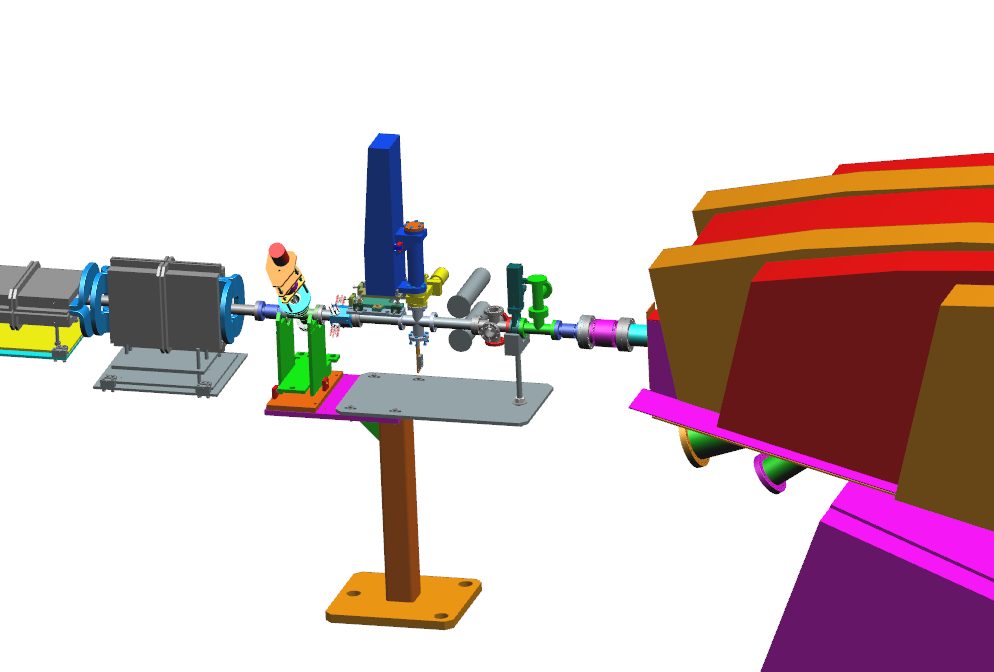 Radiator Foils  and Collimator Block
Halo
Counters
Valve and Gauges
Harp
A1
A2
B1
B1
Raster Magnets
Tagger Magnet
PRad II from Tagger Magnet to Hycal
Harp
PRad Target
Veto Scintillator
GEM Detectors
Vacuum Tanks
Hycal
Collimator Box
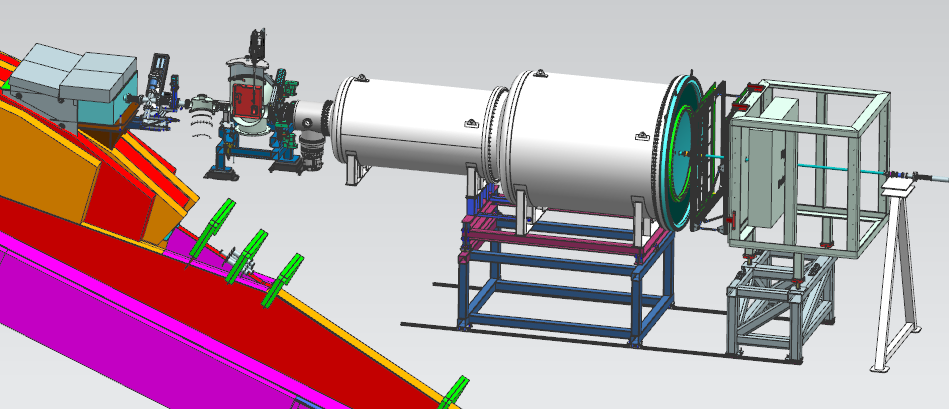 A1
A2
B1
B1
PRad II Target to Hycal Lead Tungstate Counters is 6.2 Meters
Upstream Collimators
Tungsten Collimators in Collimator Box Downstream of the Tagger Magnet
20 mm Thick Tungsten Collimator on Radiator Stick
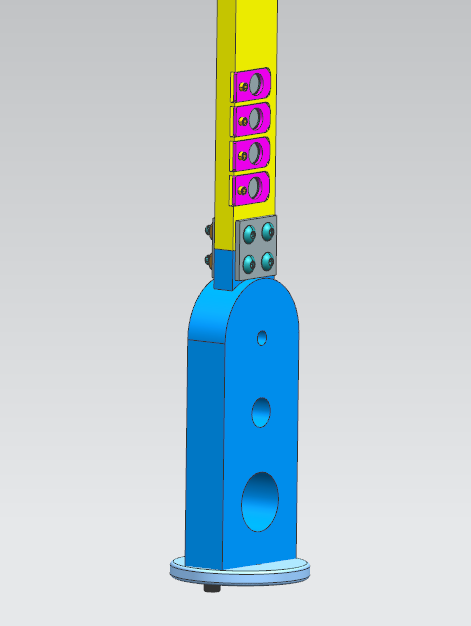 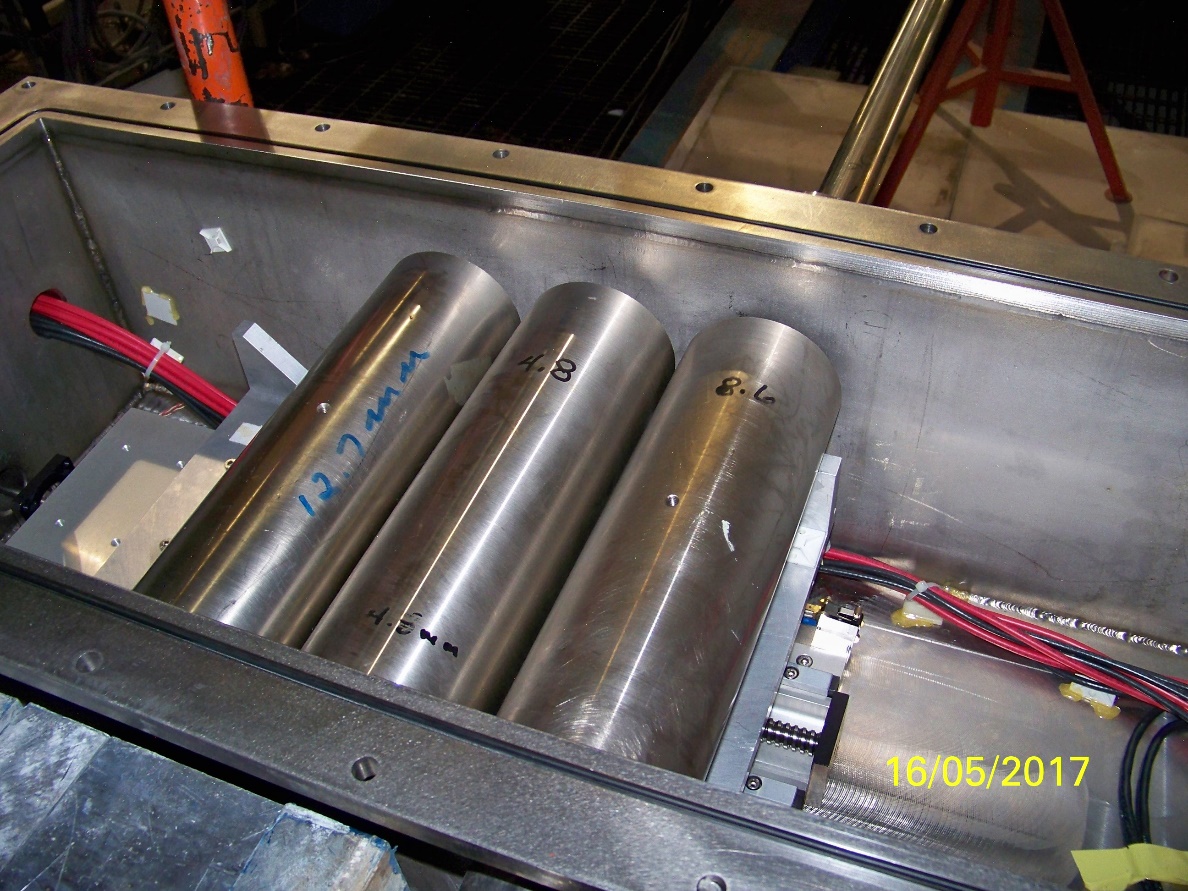 PRad II Veto Scintillator
Four scintillator paddles

Mounted to the downstream side of the target

Each paddle can move in and out independently
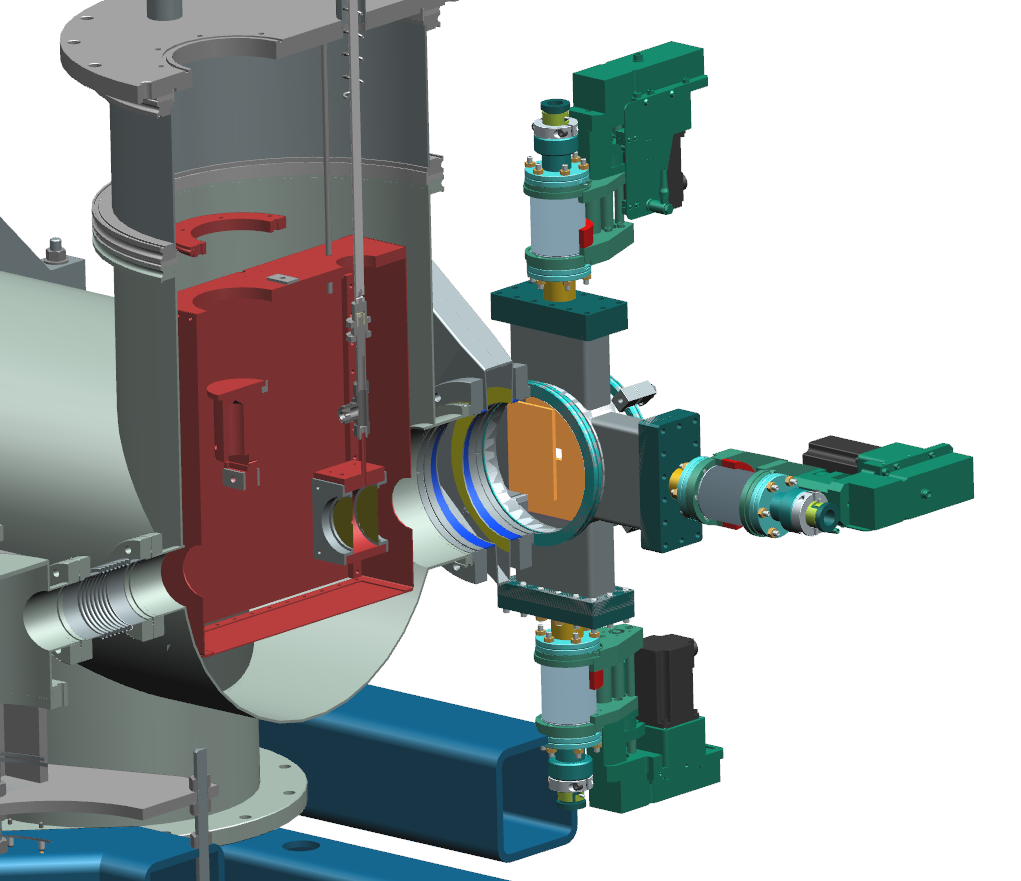 A1
A2
B1
B1
PRad II Veto Scintillator Positions
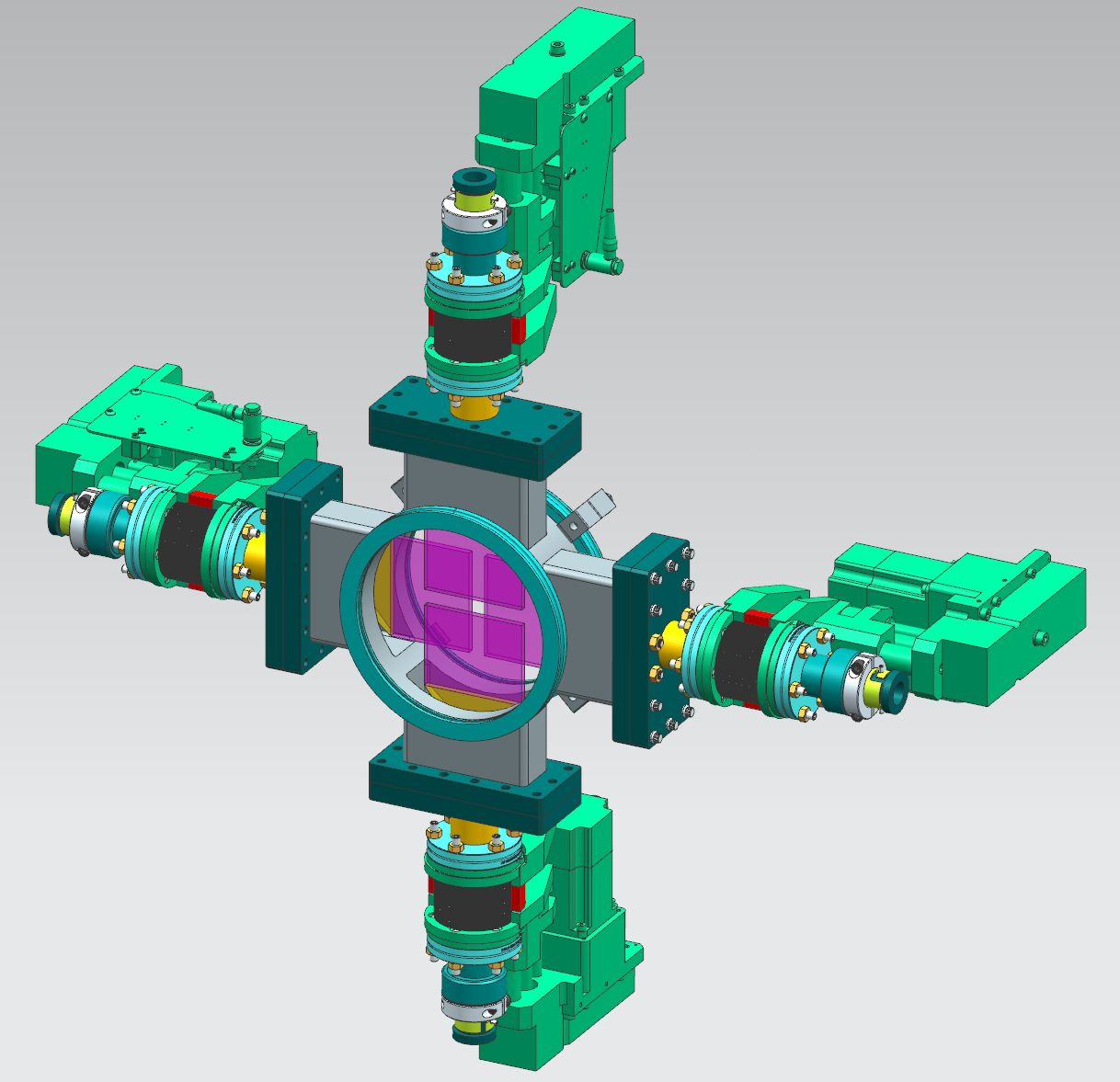 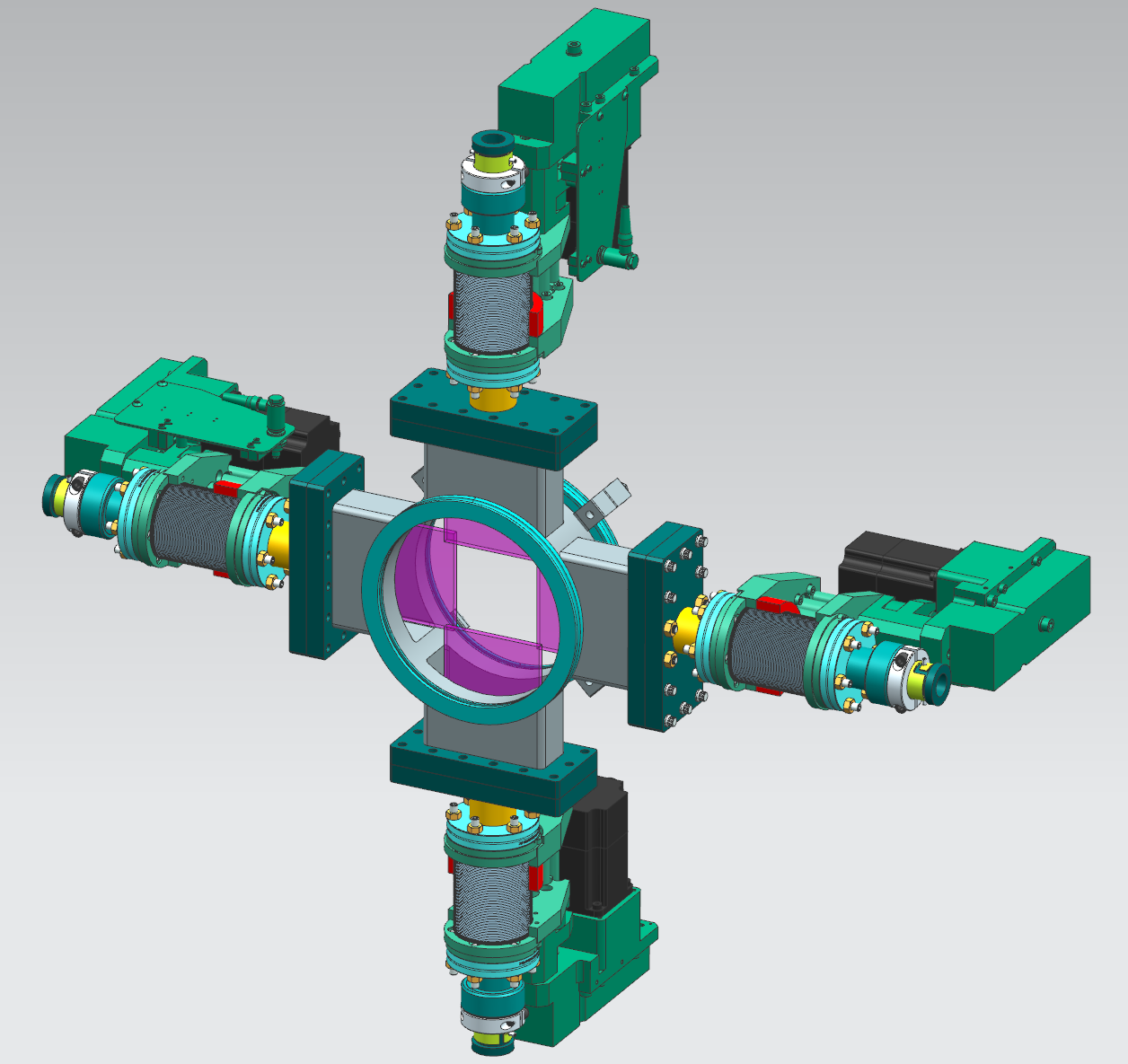 A1
A2
B1
B1
Scintillators in for Hycal Calibration
- opening for 2.92 degree calibration cone
Scintillators Retracted for PRad II Operation - opening for 12.7 degree acceptance cone
X17 from Tagger Magnet to Hycal
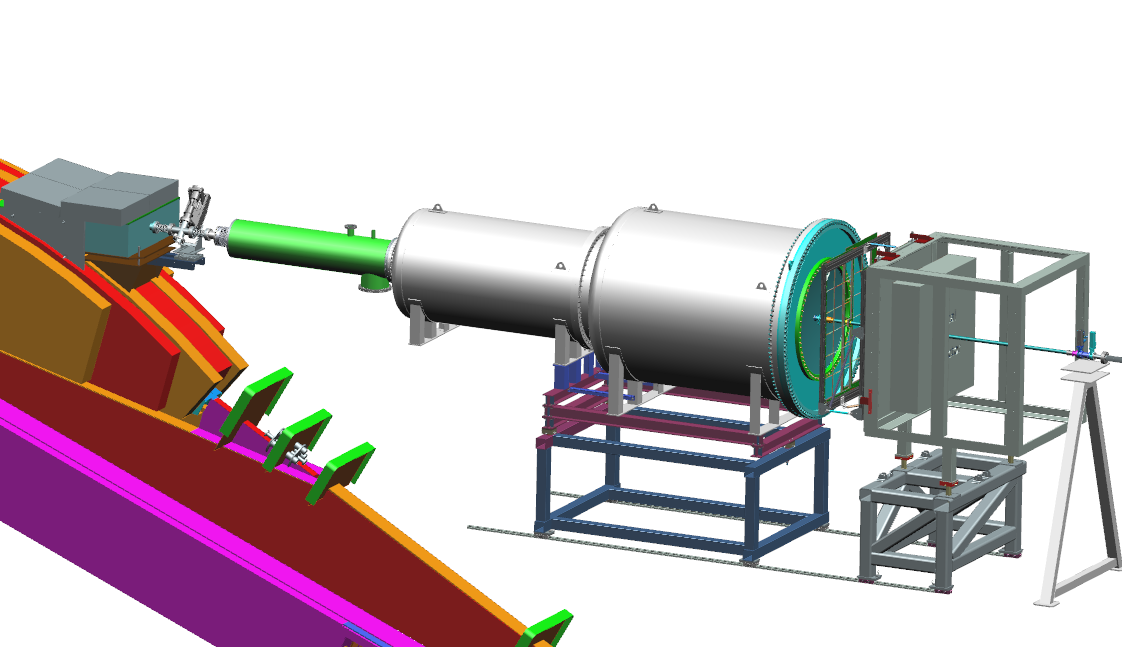 Target & Harp
Vacuum Tube
Vacuum Tanks
GEM Detectors
1 Meter Window
Hycal
Collimator Box
X17 Target to Hycal Lead Tungstate Counters is 7.5 Meters
A1
A2
B1
B1
X17 Vacuum Tank Window
1 Meter Diameter Window 
0.020” Thick Aluminum
15 mm Diameter Window at Center
30 micron Thick Aluminum
Window Adapter in Orange
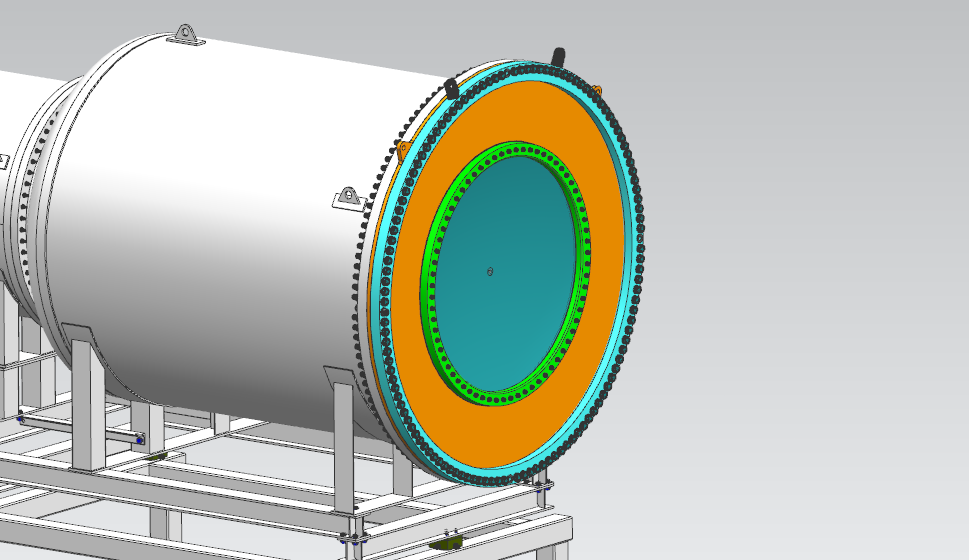 A1
A2
B1
B1
GEM Detectors
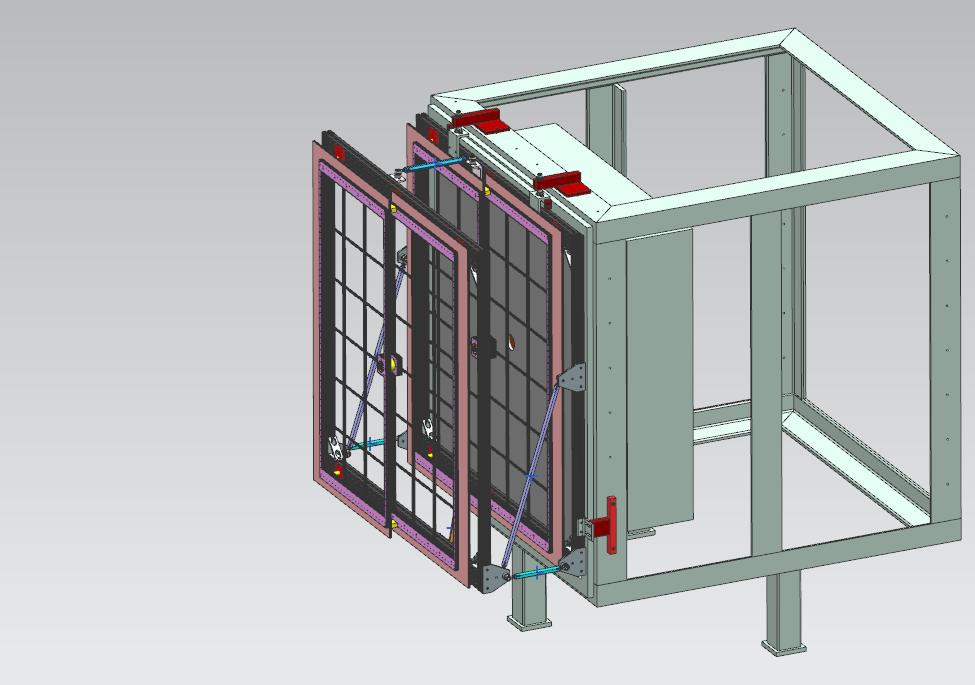 Downstream GEM Mounted to Hycal as in PRad I
Upstream GEM Mounted to Downstream GEM via Steel Links
GEMs are Spaced 40 cm Apart – Upstream Plane to Upstream Plane
GEM Gas System
Modify Hall B MVT gas system to supply argon/CO2 to GEMS

Supplies 70/30 argon/CO2, mixture can be adjusted

Supplies maximum of 500 sccm of mixture, distributed to 4 GEM modules

GEM pressure controlled by oil bubblers

Overpressure protection supplied by separate oil bubblers

N2 supply for flushing and conditioning the GEMS
Hycal Collimators
X17 Collimator
Covers 6 x 6 Crystals
73 mm Thick Tungsten
PRad II Collimator
Covers 4 x 4 Crystals
60 mm Thick Tungsten
Used for PRad 1
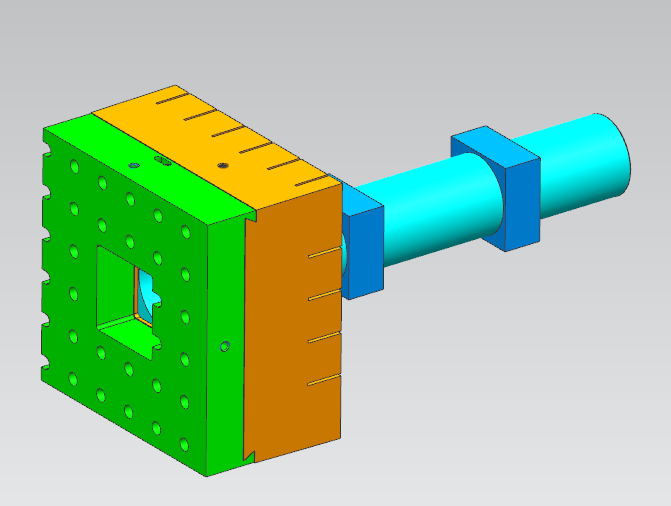 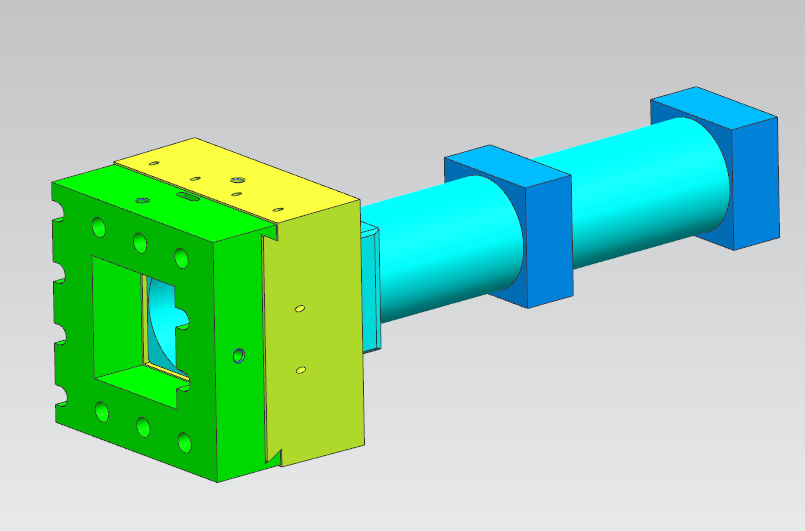 Hycal to Beam Dump
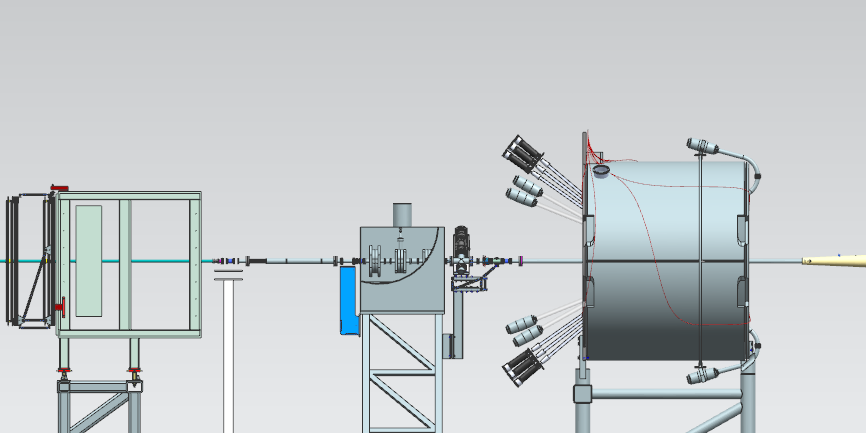 Vacuum Tubes to Beam Dump
Hycal
Helium Filled Kapton Tube
Beam Position Monitor
Harp
Design and Engineering Status
Conceptual designs of all components are complete

Working on detailed designs and drawings
as drawings are completed, parts will be ordered

Working with Procurement and vendors to order long lead time items such as scintillator and harp actuators, and tungsten shielding

Working with the Hall Work Coordinator on installation procedures